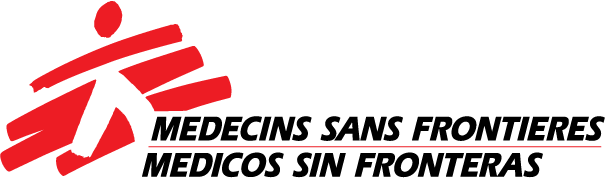 NCD’s & Migration: 
Mexico and Central America
May 2025
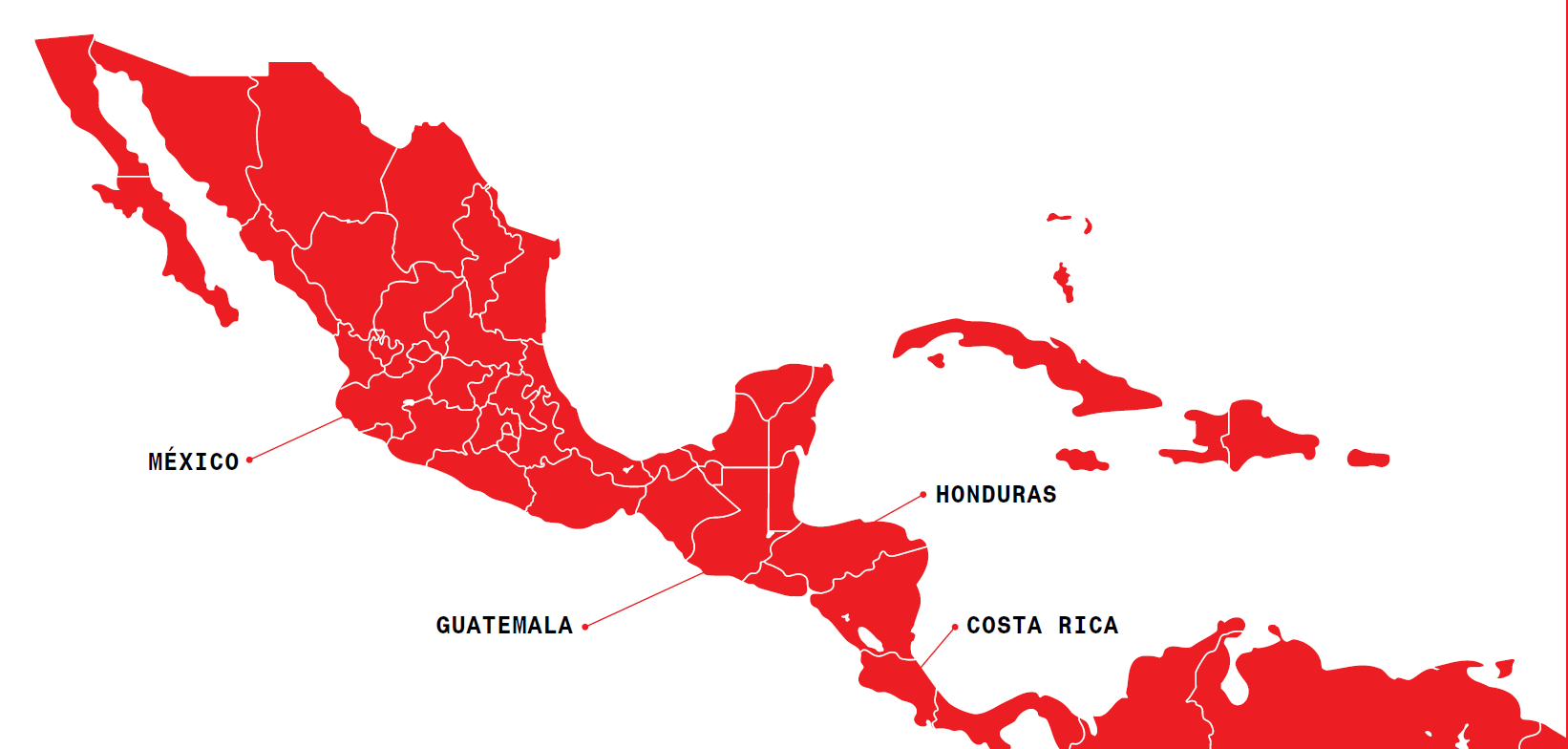 Regional MIGRATION INITIATIVE
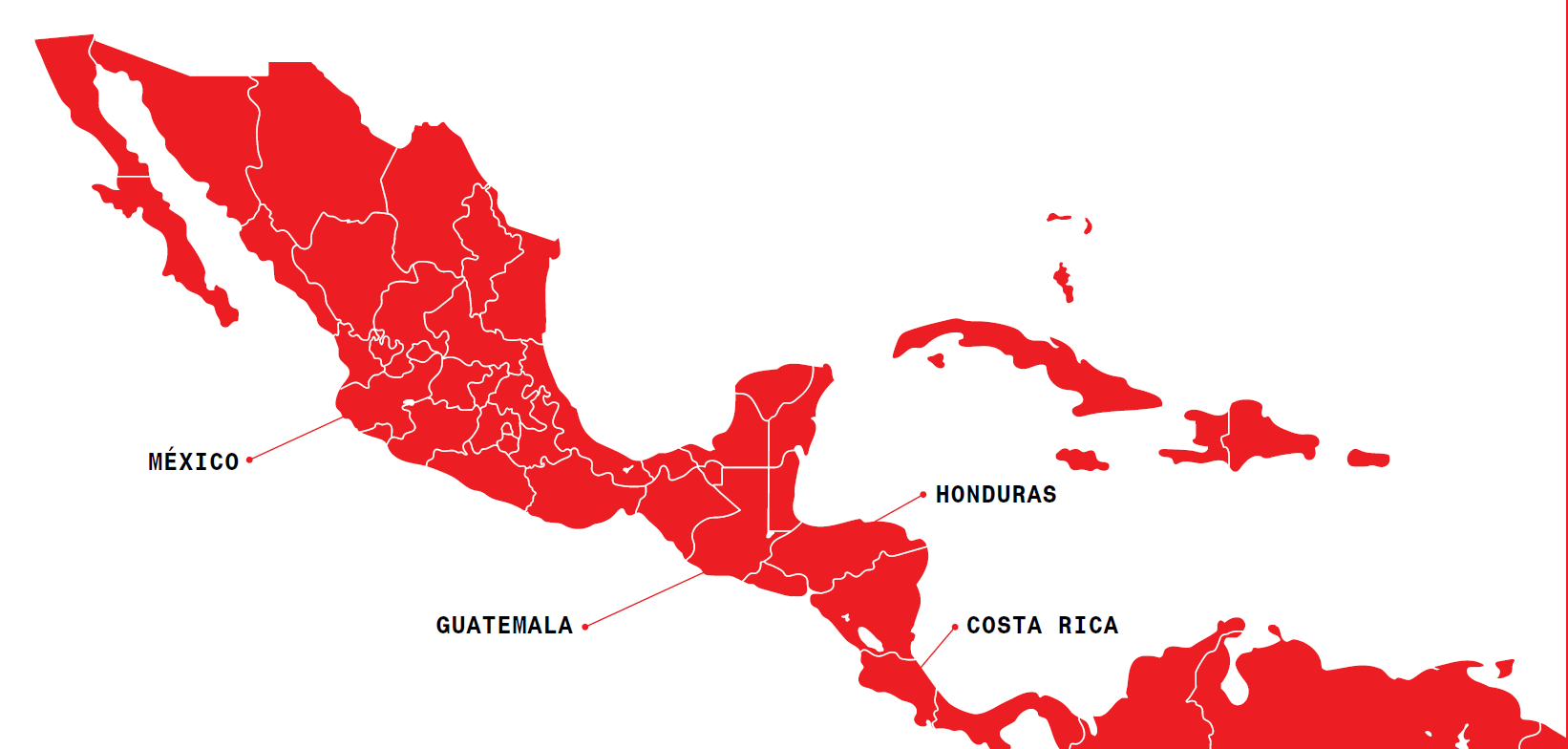 Regional intervention to provide care for PoM since 2021.
Care focused on victims of violence to care for the population on the move (PoM).
Services adapted to the specific characteristics of each point: PHC, MH, SW, HP, CM, WASH.
Mexico City Project Activities
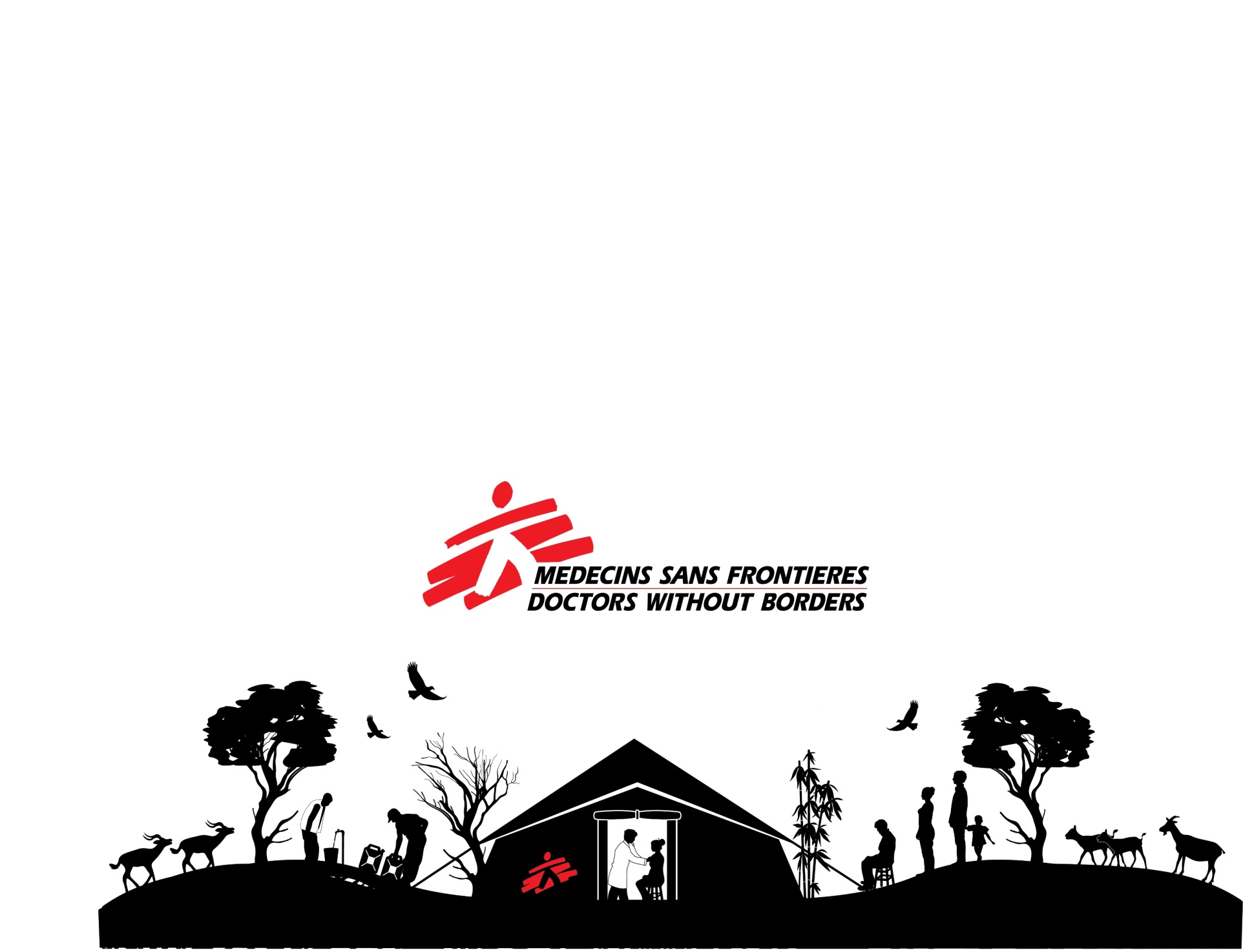 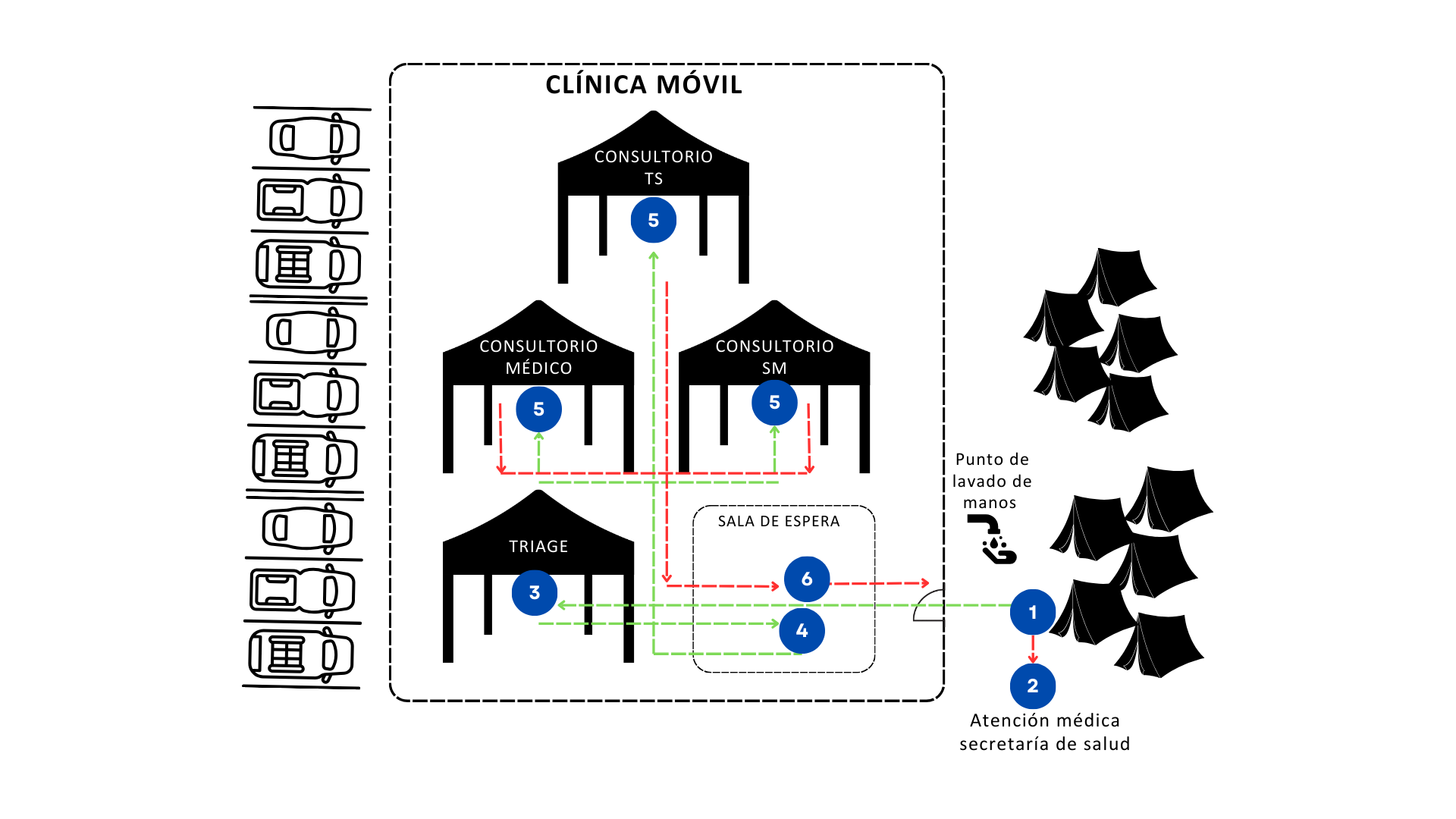 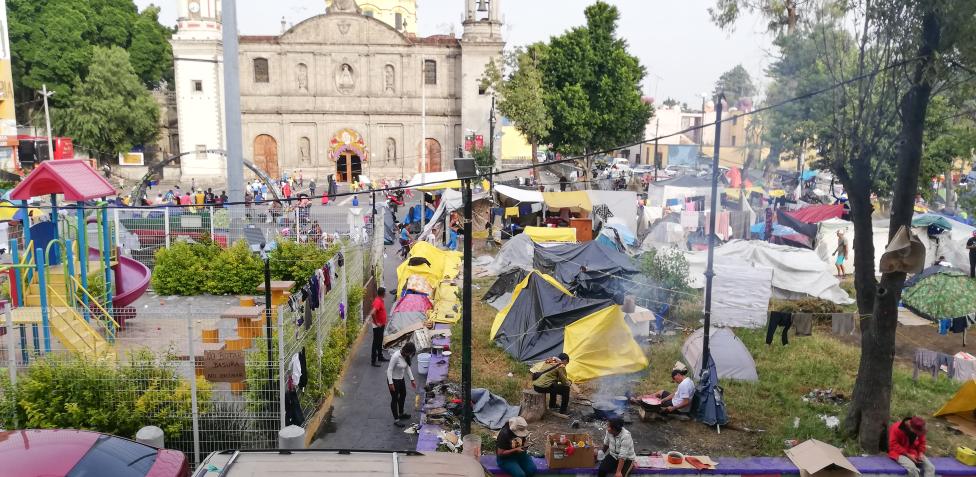 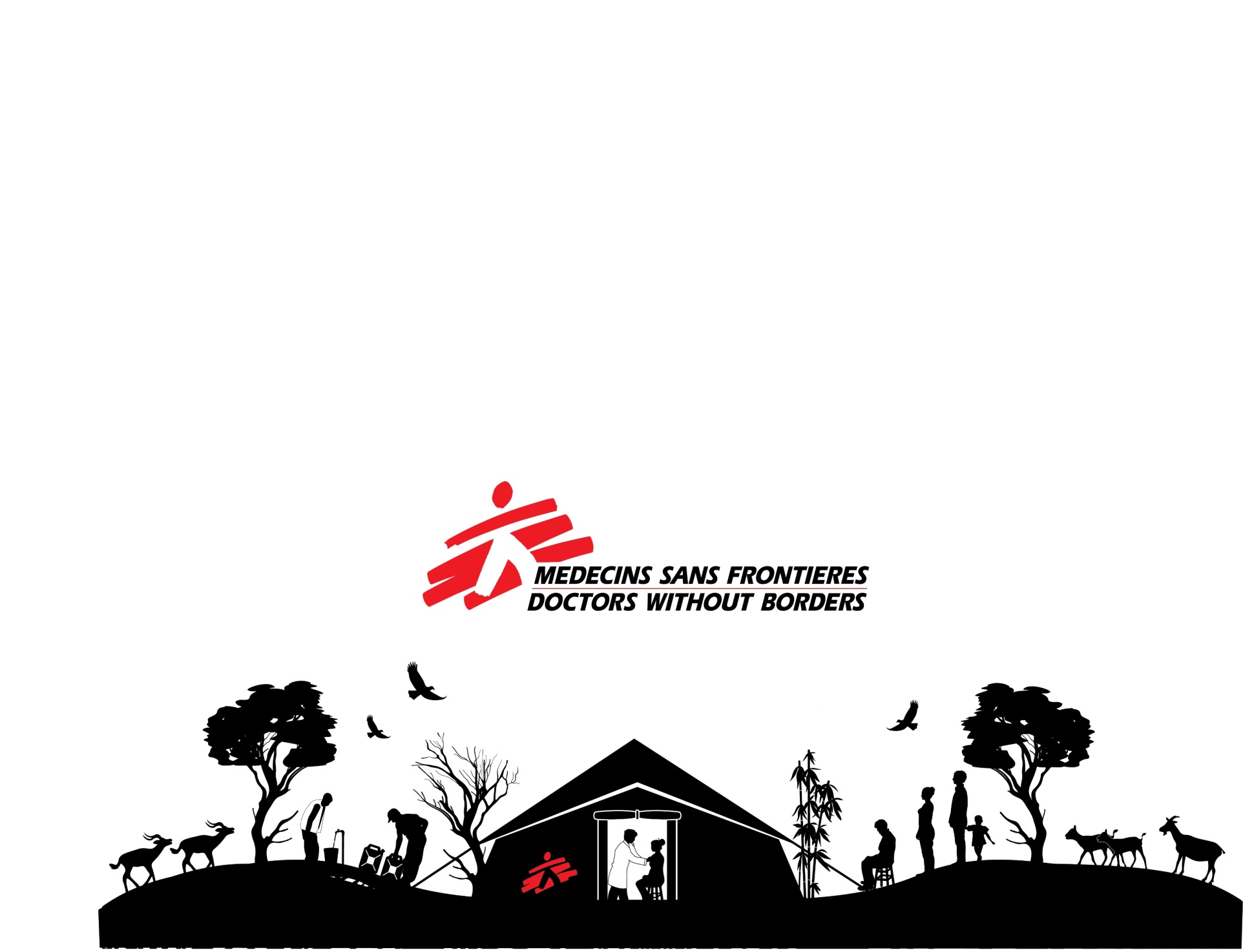 Context Considerations in NCD’s
Limited access to medications.
Theft or confiscation of medications at borders.
Irregular access to food.
Barriers to receiving care for medical complications.
Lack of family or financial support networks.
Living conditions in Mexico City.
The expected follow-up period for patients is short (consultations with no guarantee of continuity).
[Speaker Notes: Referencia  (warm referral) ≠ Orientación​]
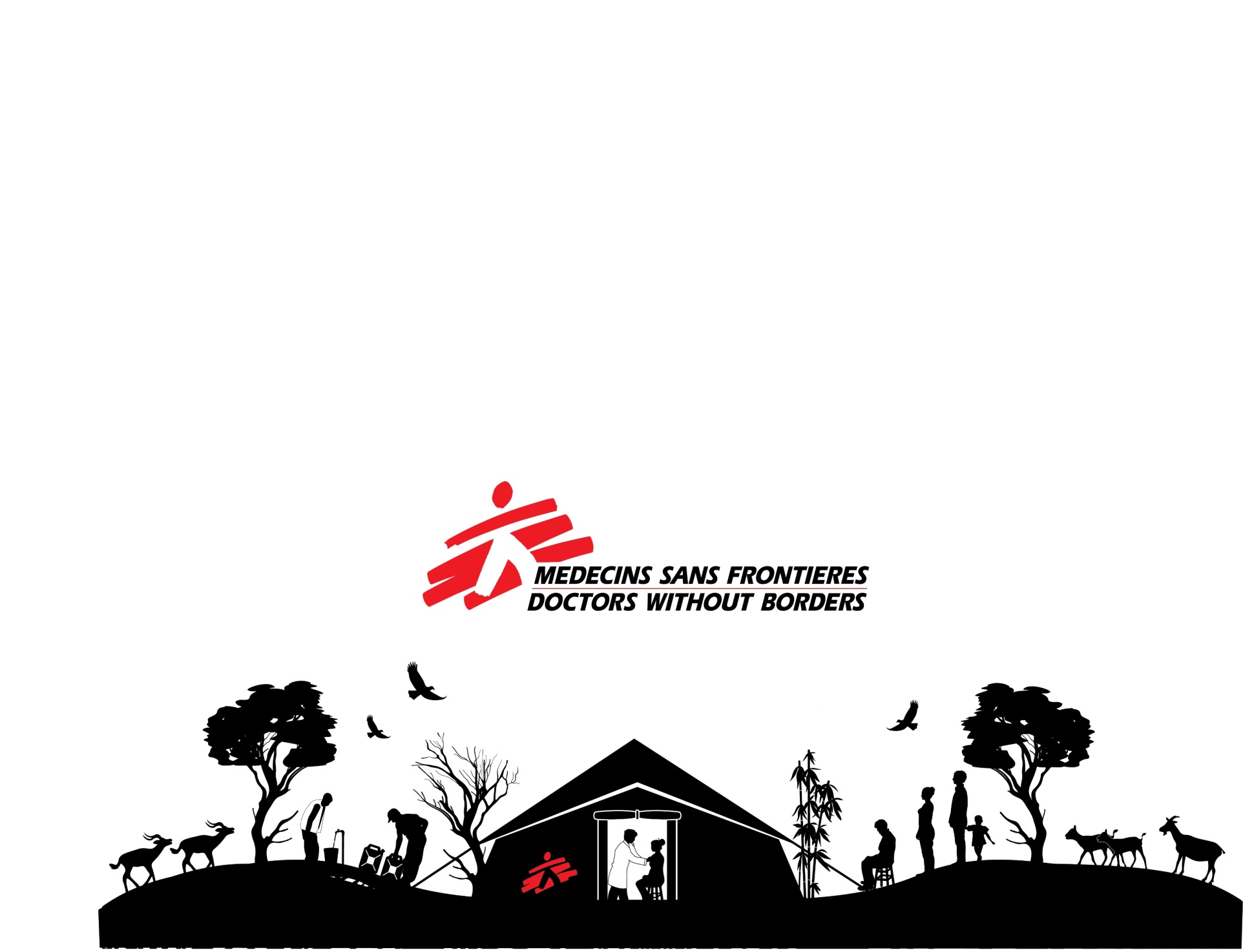 Barriers to accessing NCD care for PoM: Health inequalities and inequities
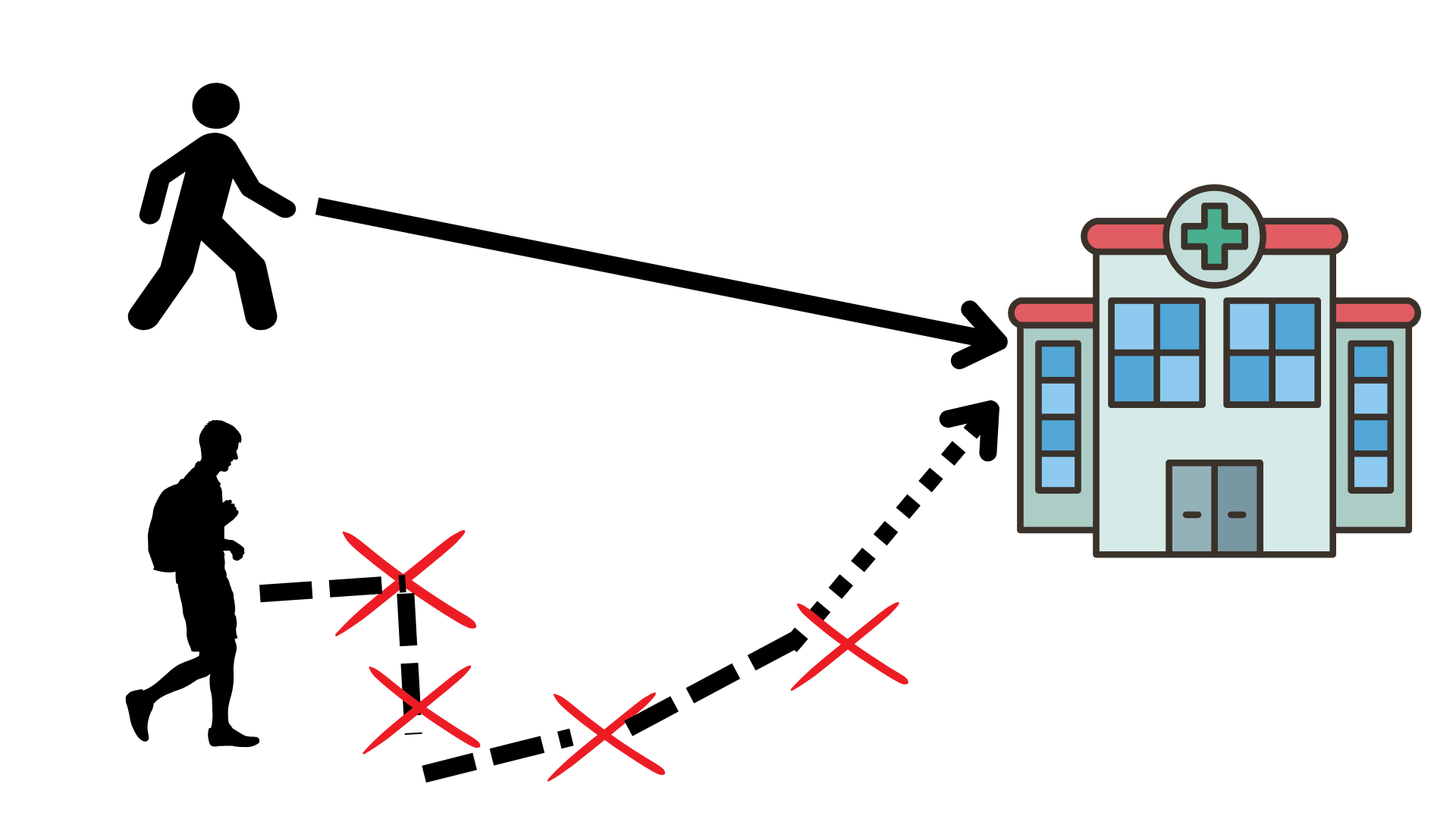 Lack of availability of comprehensive care services.
Lack of information on health services available
Requirement to present “official” documents in order to access medical care
Food insecurity
Racism
Discrimination
Language
Poor living conditions in camps and shelters
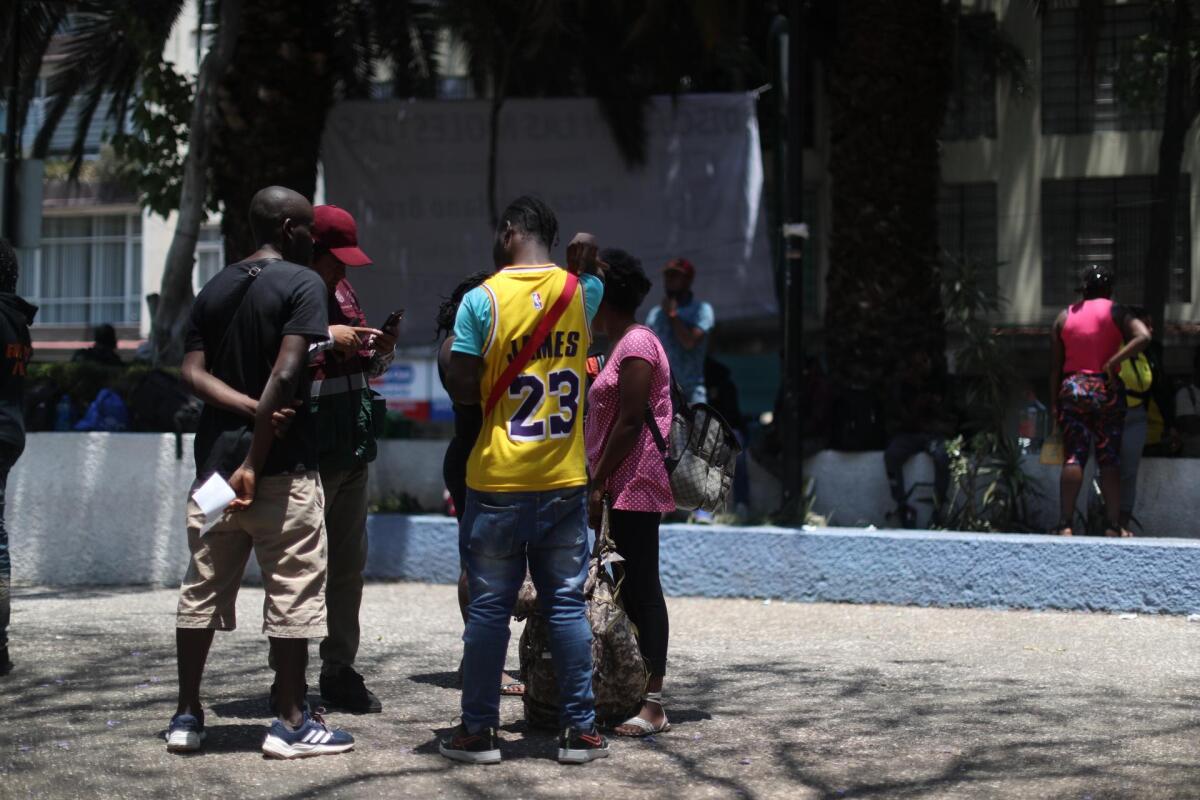 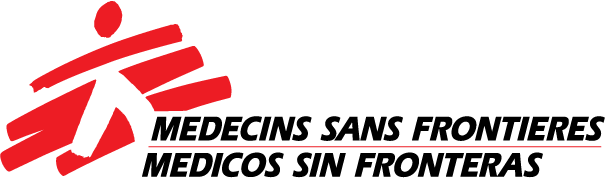 MSF Strategies¹
Case management and continuity of treatment with medications that cannot be interrupted without risk of mortality or disability should be prioritized. These include insulin, antiepileptic drugs, asthma and COPD treatments, anticoagulants, medications for heart failure, steroids for conditions such as severe asthma, and antipsychotics.

Health promotion activities related to non-communicable diseases (NCDs) can focus on immediate needs.

Definition of a minimum standard list (MSL) and care package based on drug availability within MSF, the public health system, and referral capacity.

Preparation for departure:
Travel medicine kit
Referral sheet with key clinical information and guidance on what to do upon arrival in the destination country or a more stable context.
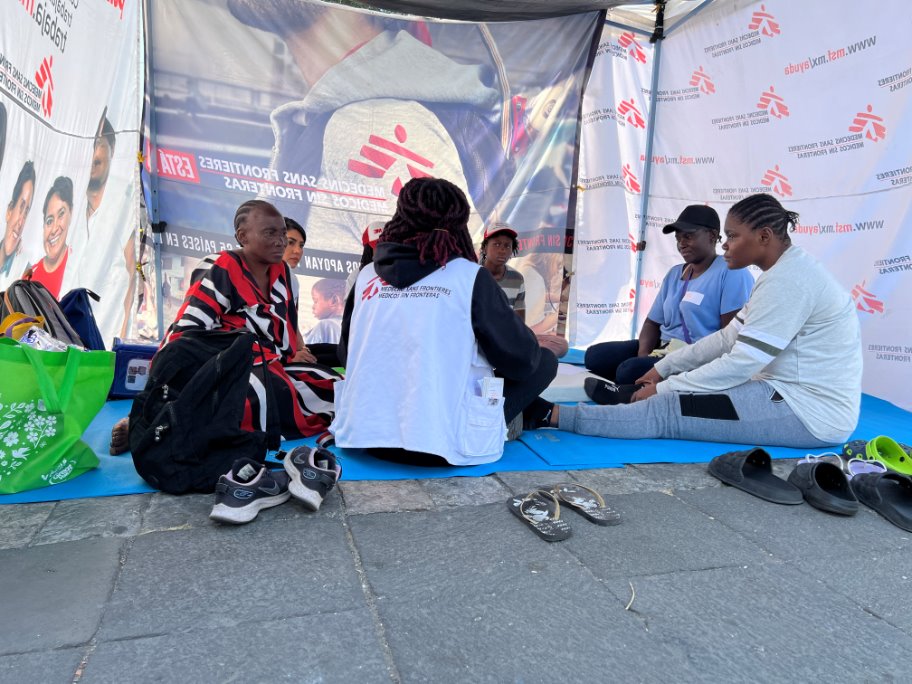 1 Migration Health, Médecins Sans Frontières – OCB – 2021
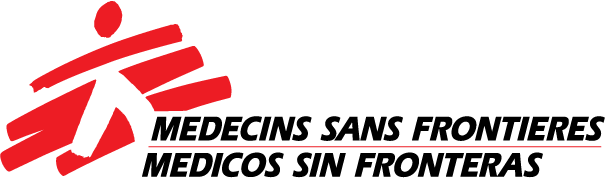 Q&A